UJALA
Government of India
1
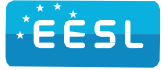 Domestic Efficient Lighting Program(DELP) Now UJALA
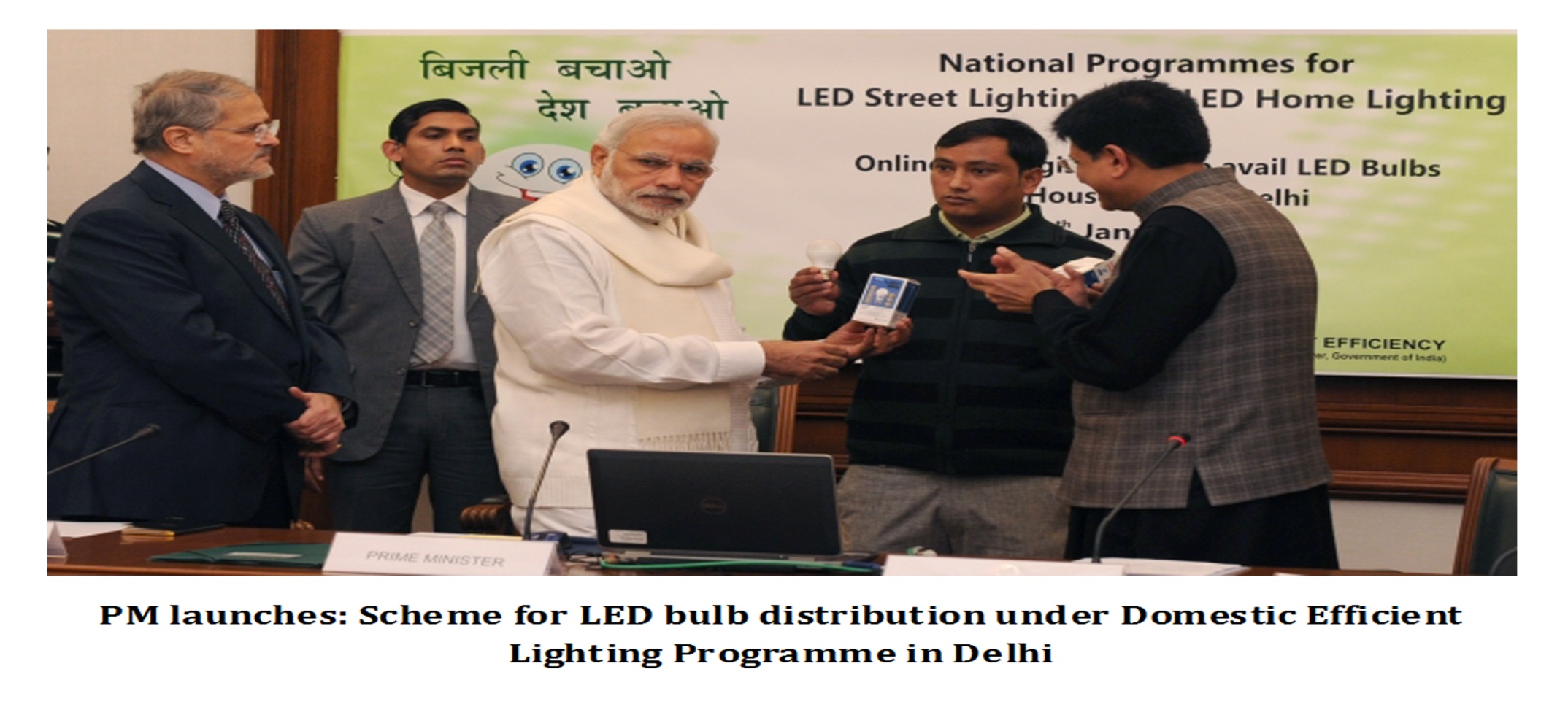 DELP and SLNP
Hon’ble Prime Minister of India(Sh. Narendera Modi) launches scheme for LED bulb distribution under Domestic Efficient Lighting Programme in Delhi on 5th January 2015
2
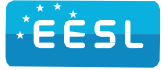 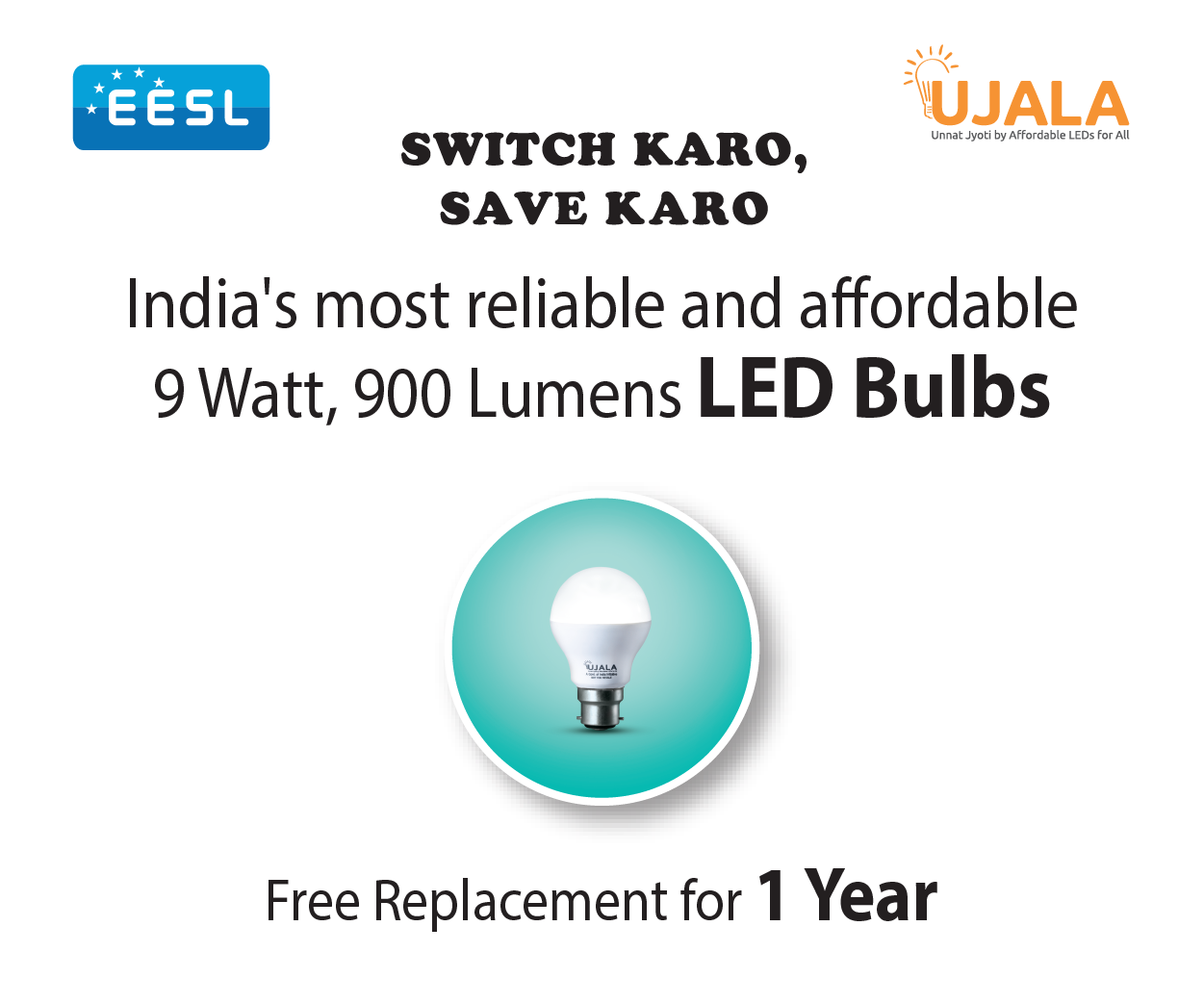 DELP and SLNP
Product in pipe line- BEE 5 Star Bulb , 900 lumen in 7 watt

Expected date – May, 2021
GOVT.
PVT.
3
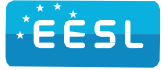 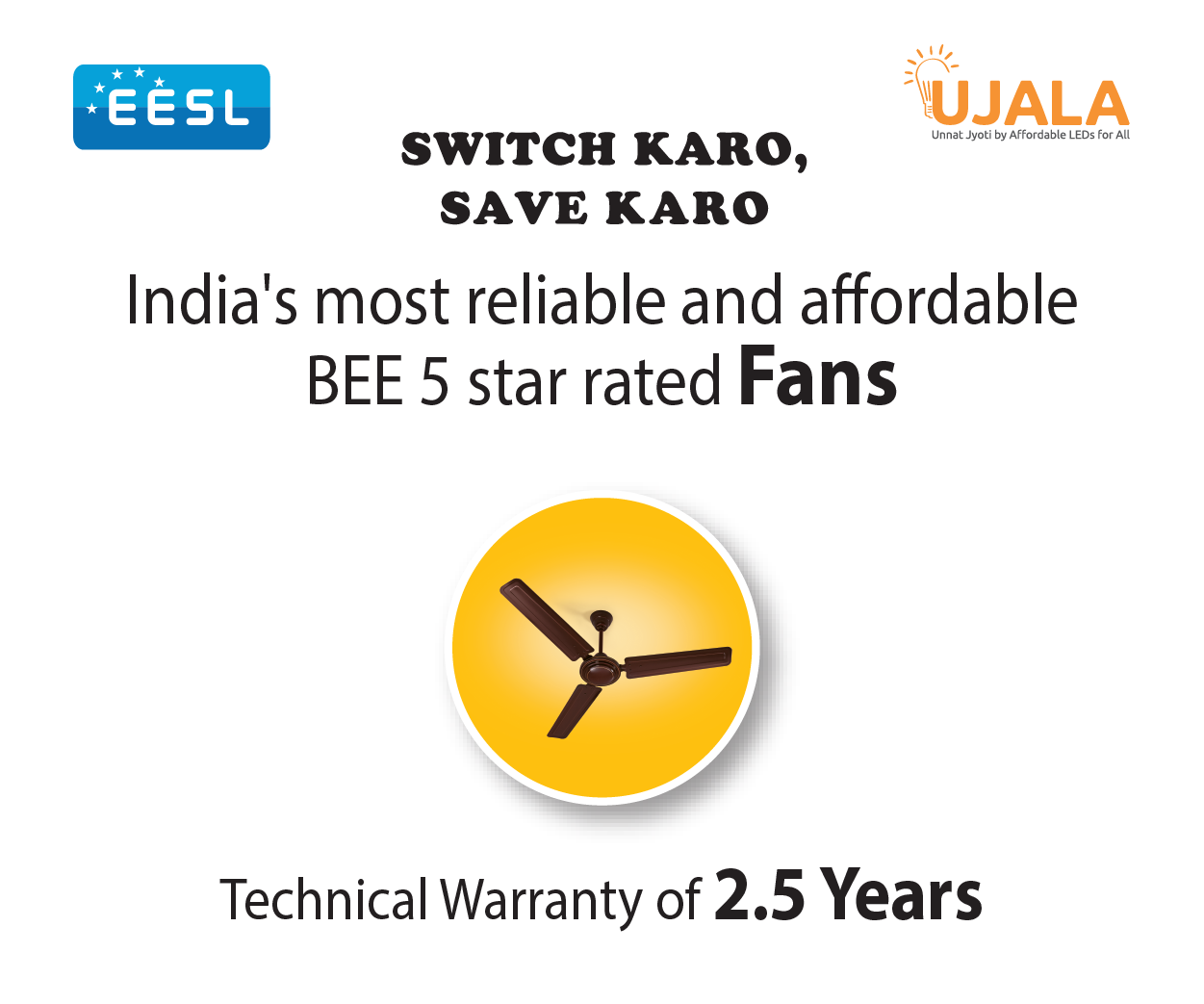 Power Consumption- 35 Watt

Sweep Size-1200 mm

Service value- ≥ 6.0
DELP and SLNP
Expected date – May, 2021
4
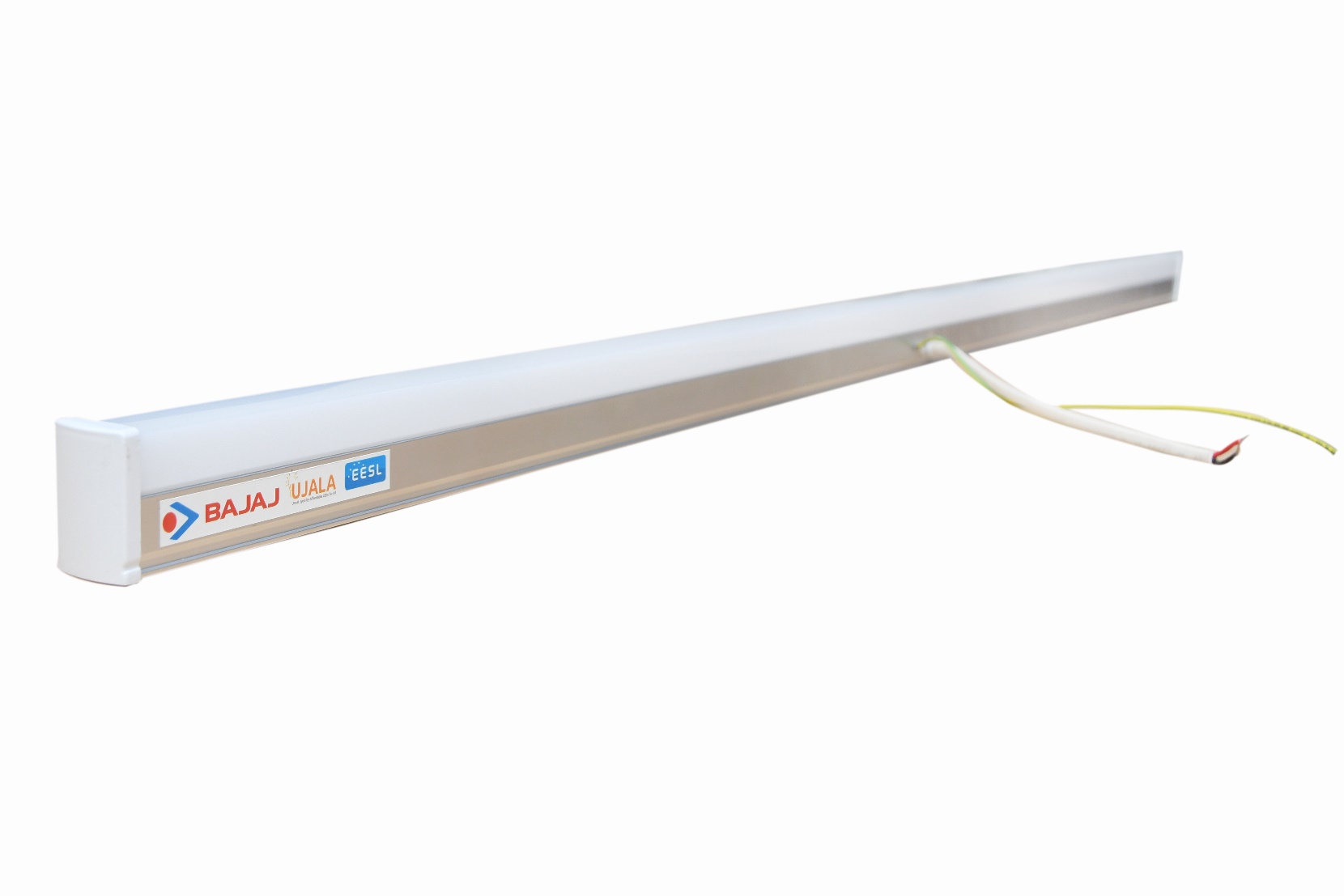 Power Consumption- 20 watt

Lumen Output- 2000 lumen

Base- Aluminium base for proper heat dissipation
GOVT.
PVT.
5
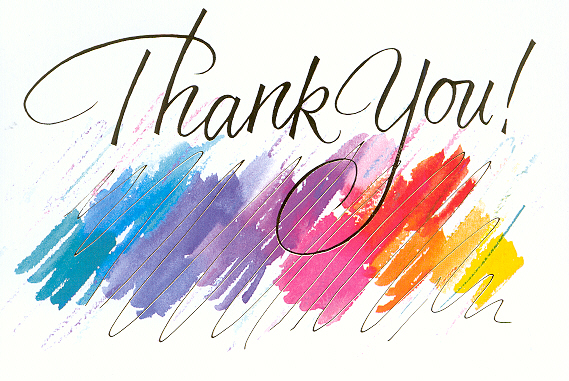 DELP and SLNP
6